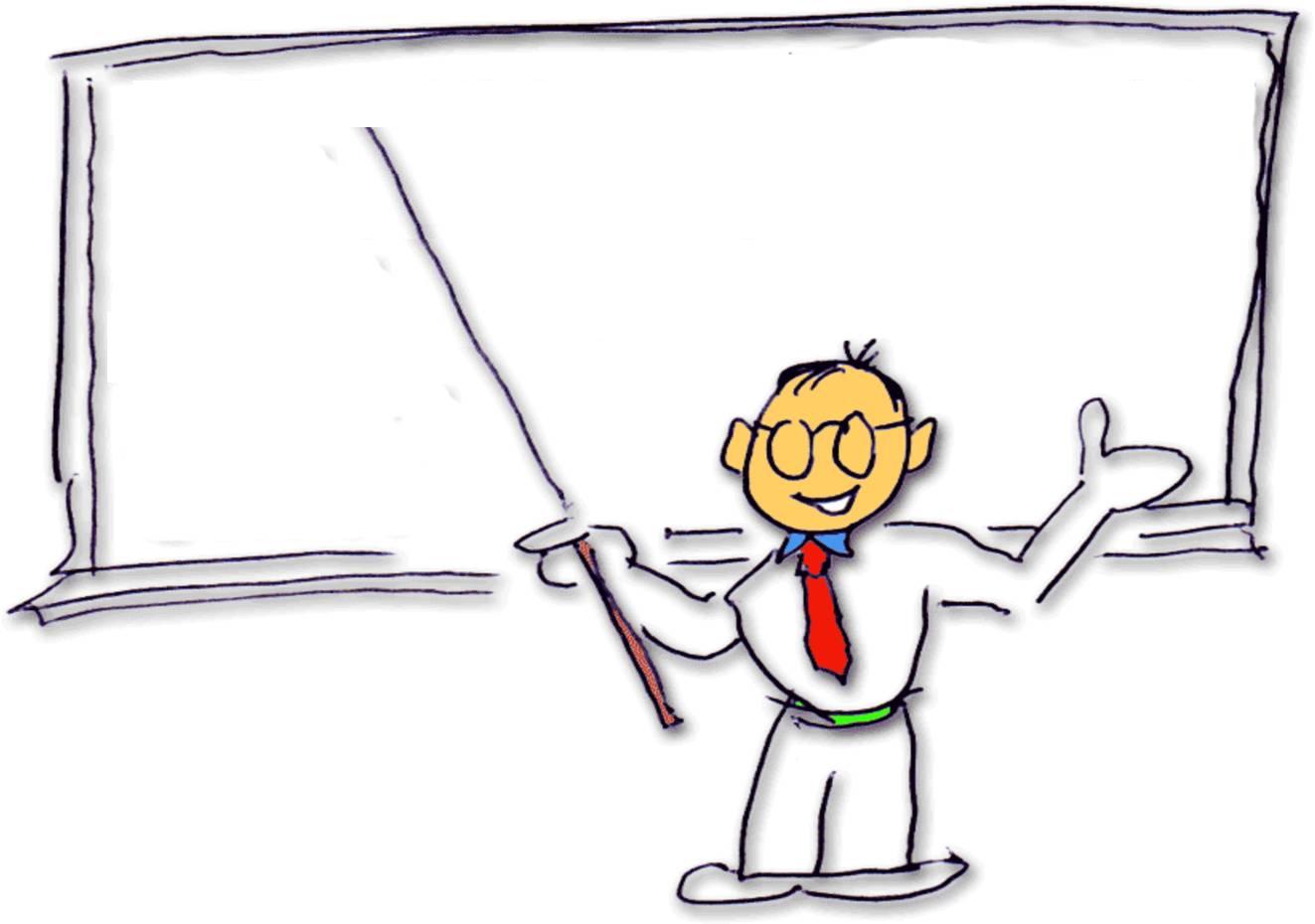 6331 Sayılı İş Sağlığı ve Güvenliği Kanunu
Kanuna Hızlı Bakış
İş sağlığı ve güvenliği konusu ilk kez müstakil bir kanunda ele alındı.
Kamu ve özel sektör ayrımı gözetmeksizin tüm çalışanlar kanun kapsamına alındı.
Kuralcı bir yaklaşım yerine önleyici yaklaşım esas alındı.
İşyerleri, yapılan işin niteliğine göre tehlike sınıflarına ayrıldı.
Kanuna Hızlı Bakış
Bütün işyerlerinde iş güvenliği uzmanı, işyeri hekimi gibi uzman personel görev yapacak.
İşverenler ortak sağlık ve güvenlik birimlerinden hizmet alabilecek.
İş kazalarını ve meslek hastalıklarını önleme adına önceden risk değerlendirmesi yapılacak
Çalışanlar belli aralıklarla sağlık gözetiminden geçirilecek
Kanuna Hızlı Bakış
İş kazaları ve meslek hastalıklarının kayıtları daha etkin ve güncel hale getirilecek.
Elli ve daha fazla çalışanın bulunduğu tüm işyerlerinde iş sağlığı ve güvenliği kurulu oluşturulacak.
İşyerlerinde acil durum planları hazırlanacak.
İşveren tüm çalışanlarını, iş sağlığı ve güvenliği ile çalışma hayatına dair hak ve sorumlulukları hakkında bilgilendirecek.
Kanuna Hızlı Bakış
Çalışanlar işyerlerindeki iş sağlığı ve güvenliği faaliyetlerine aktif katılım sağlayacak.
Çalışan, ciddi ve yakın tehlikeyle karşı karşıya kaldığında çalışmaktan kaçınma hakkını kullanabilecek.
Birden fazla işverenin olduğu yerlerde, iş sağlığı ve güvenliği konusunda koordinasyon sağlanacak.
Kanunun uygulanmasını kolaylaştırmak için etkin idari yaptırım uygulanacak.
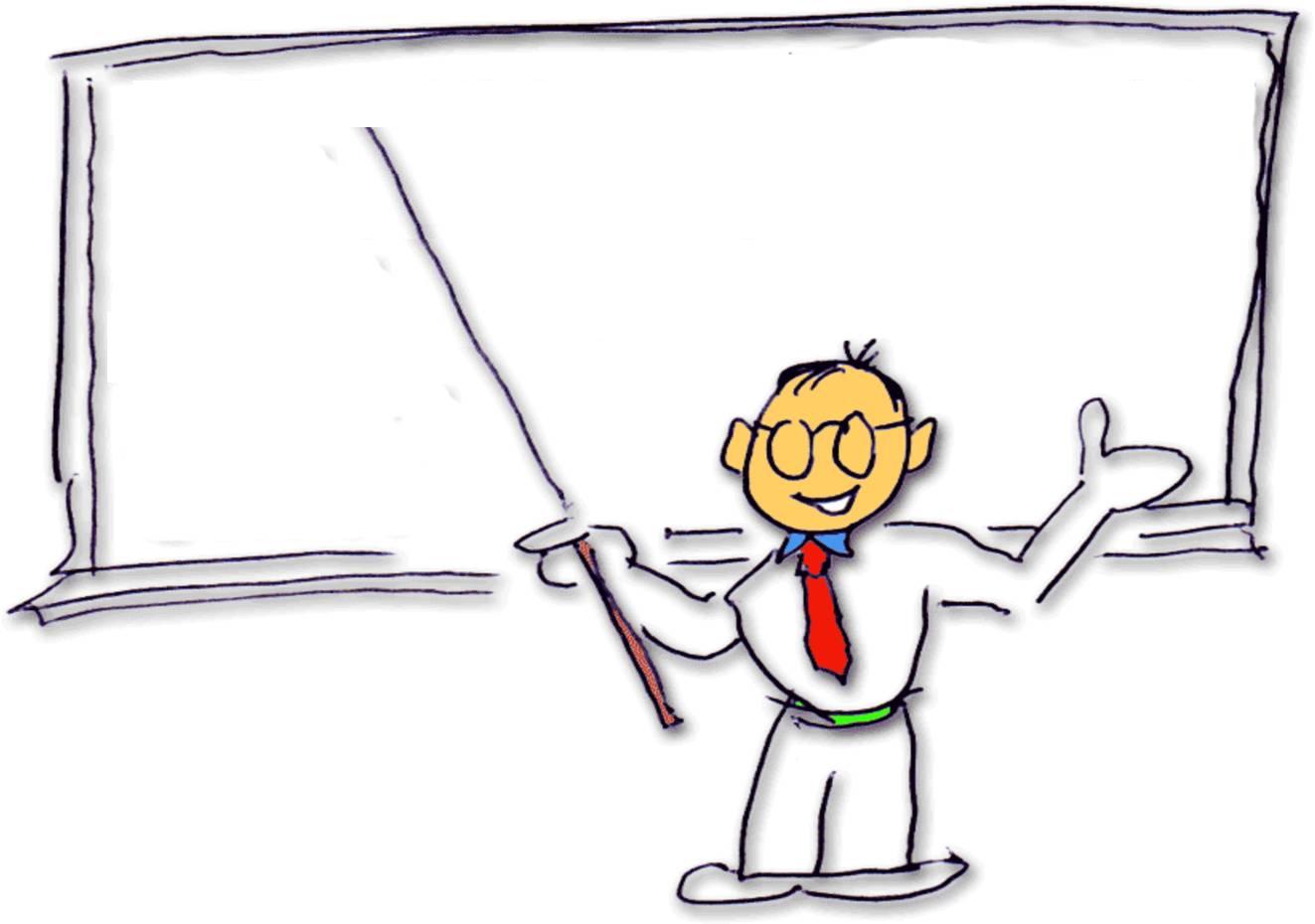 İş Sağlığı ve Güvenliği Kanunu Neler Getiriyor?
1)Tüm Çalışanlar Sağlık ve Güvenle Çalışacak
Kamu ve özel sektör ayrımı yapılmaksızın tüm çalışanlar kanun kapsamına alındı.
Her çalışan, İş Sağlığı ve Güvenliği ile ilgili uygulamalardan faydalanacak.
Bütün işyerlerinde sağlıklı ve güvenli çalışma ortamları oluşturulacak.
2) Kuralcı Değil Önleyici Yaklaşım
Kanunla işyerlerine, risk değerlendirmesinde tespit edilen hususları da göz önünde bulundurarak, genel bir önleme yaklaşımı getirildi.
Tüm sorumluluk işverene ait olmakla birlikte; iş sağlığı ve güvenliğinin işyerinin bütününde benimsenmesi ve uygulanması sağlanacak.
Risk değerlendirmeleri sürekli gözden geçirilecek.
Kanun, iş sağlığı ve güvenliğinde en iyi koşulları hedefleyerek, işyerlerinin mevcut durumunun sürekli iyileştirilmesini amaçlıyor.
İş kazası veya meslek hastalığı ortaya çıktıktan sonra neler yapılacağı değil, iş kazası ve meslek hastalığının önlenmesi için atılacak adımlar esas olacak.
Bu kapsamda işveren; çalışanları ile birlikte işin her aşamasında işten kaynaklı tehlikeleri sürekli olarak tespit ederek, muhtemel risklere karşı tedbir alacak.
3) Her İşyerine  İş Güvenliği Uzmanı ve İşyeri Hekimi
Çalışanın sayısına ve yapılan işin türüne bakılmaksızın her işyerinde iş güvenliği uzmanı ve işyeri hekimi görev yapacak.
Gerekli şartları taşıması durumunda, işveren kendisi de iş sağlığı ve güvenliği görevini üstlenebilecek.
İSG profesyonelleri, yetkileri kapsamında işverene karşı sorumlu olacak. Bu sorumluluk kapsamında İSG profesyonelleri, iş sağlığı ve güvenliği ile ilgili hususları işverene iletecek.
İSG profesyonelleri, işverenin tedbir almadığı hayati tehlike arz eden riskler bulunması durumunda ise doğrudan Çalışma ve Sosyal Güvenlik Bakanlığı’na başvuracak.

İş kazasının meydana gelmesi durumunda ihmali tespit edilen iş güvenliği uzamanı veya işyeri hekiminin yetki belgesi askıya alınacak.
4) İşyerleri İçin Ortak Sağlık Güvenlik Birimi
Kanun iş sağlığı ve güvenliği hizmetlerinin belirlenen sürelerle işyeri bünyesindeki personel tarafından verilmesini esas alıyor.
Ancak işyerlerinde uygun vasıflara sahip personel bulunmaması halinde bu hizmet işyeri dışındaki ortak sağlık ve güvenlik birimlerinden alınabilecek.
İş güvenliği uzmanı ve işyeri hekiminin tam süreli görevlendirilmesi gereken işyerlerinde, işveren, gerekli donanım ve personeli sağlayarak işyeri sağlık ve güvenlik birimi kuracak.
5) Risk Değerlendirmesi Zorunlu Hale Geliyor
İşverenler, işyerlerinde var olan ya da dışarıdan gelebilecek tehlikelerin belirlenmesi ve bertaraf edilmesi için risk değerlendirmesi yapacak veya yaptıracak.
Bu çalışmalara işveren ve iş sağlığı ve güveliği profesyonellerinin yanı sıra çalışanlarında katılımı sağlanacak.
İşyerlerinde sürekli iyileştirmenin sağlanması amacıyla risk değerlendirmesi çalışması güncel halde tutulacak.

Risk değerlendirmesi çalışmaları, işyerinin tehlike sınıfına göre periyodik olarak yenilenecek.
6) İşe Başlamadan Önce Sağlık Taraması
Çalışanların hassasiyetlerinin saptanması ve riskli durumların belirlenebilmesi amacıyla tüm çalışanlar sağlık taramasına tabi tutulacak.
Çalışanların sağlık muayeneleri; işe girdiklerinde, iş değişikliğinde, iş kazası ve meslek hastalığı ile sağlık nedeniyle verilen aralardan sonra tekrarlanacak.
Bu durumlar dışında ise periyodik olarak sağlık muayeneleri yapılacak.
7) İş Kazası ve Meslek Hastalıklarında Etkin Kayıt Dönemi
Yeni dönemde iş kazaları ve meslek hastalıklarının kayıtları daha etkin ve güncel hale getirilecek.
İş kazaları kazadan sonraki, meslek hastalıkları ise öğrenildikten sonraki üç işgünü içinde işveren tarafından, Sosyal Güvenlik Kurumu’na bildirilecek.
Ayrıca işyerinde meydana gelen ramak kala olaylar da, işveren tarafından kayıt altına alınacak.
8) İşyerleri Acil Durumlara Karşı Hazır Olacak
Tüm işverenler; ilkyardım, yangınla mücadele, kişilerin tahliyesi, ciddi ve yakın tahliyeyle karşılaşılması gibi durumlar için önceden acil durum planı hazırlayacak.
Acil durumlara hazırlık amacıyla tüm çalışanların katılacağı eğitim ve tatbikatlar yapılacak.
İşverenler; ilkyardım, acil tıbbi müdahale, kurtarma ve yangınla mücadele konularında işyeri dışındaki kuruluşlarla irtibatı sağlayacak.
9) İş Sağlığı ve Güvenliğine Çalışan Katkısı
İş sağlığı ve güvenliğinde daha etkili bir sonuç alabilmek amacıyla yapılacak faaliyetlere çalışanların aktif katılımı sağlanacak.
İşyerlerinde; iş sağlığı ve güvenliği ile ilgili konularda çalışanlarla işveren arasındaki iletişimi sağlayacak çalışan temsilcisi görevlendirilecek.
İşyerinde sendika temsilcisi olan çalışan var ise o kişi çalışan temsilcisi olabilecek.
Sendika temsilcisinin olmadığı işyerinde çalışan temsilcisi seçimle belirlenecek.
10) Çalışanlara İş Sağlığı ve Güvenliği Eğitimi
İşveren, tüm çalışanlarını iş sağlığı ve güvenliği ile çalışma hayatına dair hak ve sorumlulukları hakkında bilgilendirecek.
Çalışanlar iş ve işyeri değişikliği, uzun süreli işten uzak kalma ve kullanılan donanımın değişikliğinin ardından, yeni çalışma koşullarına yönelik olarak eğitim alacak. Bu eğitimler düzenli aralıklarla tekrarlanacak.
Eğitimlerin maliyetleri çalışana yansıtılmayacak ve bu eğitimlerin süresi çalışma süresinden sayılacak.
11) İş Sağlığı ve Güvenliği Kurulları
Elli ve daha fazla çalışanın bulunduğu ve altı aydan fazla süren işlerin yapıldığı tüm işyerlerinde iş sağlığı ve güvenliği kurulu oluşturulacak.
İşveren, iş sağlığı ve güvenliği ile ilgili çalışmalarda bulunacak kurulun, mevzuata uygun kararlarını uygulamakla yükümlü olacak.
12) İdari Yaptırımlar Etkinleştiriliyor
İşyerlerindeki çalışma hayatının teftişinde, iş sağlığı ve güvenliği koşullarının iyileştirilmesi için iş müfettişleri görev alacak. Kanuna aykırılığın tespiti durumunda, idari para cezaları daha caydırıcı halde uygulanacak.
İşveren; iş güvenliği uzmanı veya işyeri hekimi görevlendirmediğinde her bir kişi için 5.000 lira ceza ödeyecek. Aykırılığın devam ettiği her ay için de aynı miktarda uygulanacak.
Risk değerlendirmesi yapmayan işverene 3.000 lira, aykırılığın devam ettiği her ay boyunca 4.500 lira idari para cezası uygulanacak.
İşverenin iş kazası veya meslek hastalığını SGK’ya bildirmemesinin cezası da 2.000 lira olarak uygulanacak.
Büyük kaza önleme politika belgesi hazırlamayan işverene 50.000 lira idari para cezası verilecek.